COVID-19 ligos (koronaviruso infekcijos) testavimo organizavimas pasibaigus ekstremaliajai situacijai
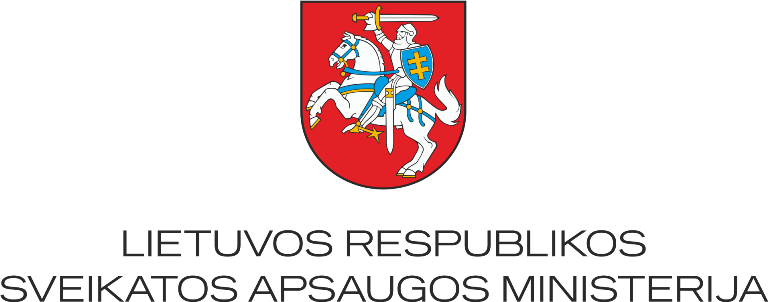 2022 m. balandžio 27 d.
Diagnostinių tyrimų atlikimas
Tyrimai  diagnozės  patvirtinimui  atliekami  gydytojo  sprendimu  tik asmenims, turintiems ūminei kvėpavimo takų infekcijai arba gripui būdingus simptomus:
pirminio lygio ASPĮ atliekamas greitasis SARS-CoV-2 antigeno testas
antrinio  arba  tretinio  lygio  asmens sveikatos priežiūros paslaugas teikiančiose ASPĮ – greitasis SARS-CoV-2 antigeno testas arba PGR tyrimas, kurį skiria:
ambulatoriškai gydomiems skiria skubiosios medicinos pagalbos skyriaus gydytojas arba ambulatorines konsultacijas teikiantis infekcinių ligų gydytojas / vaikų  infekcinių ligų gydytojas, gydytojas pulmonologas / gydytojas vaikų pulmonologas
hospitalizuojamiems / hospitalizuotiems pacientams  - ASPĮ vadovo nustatyta tvarka
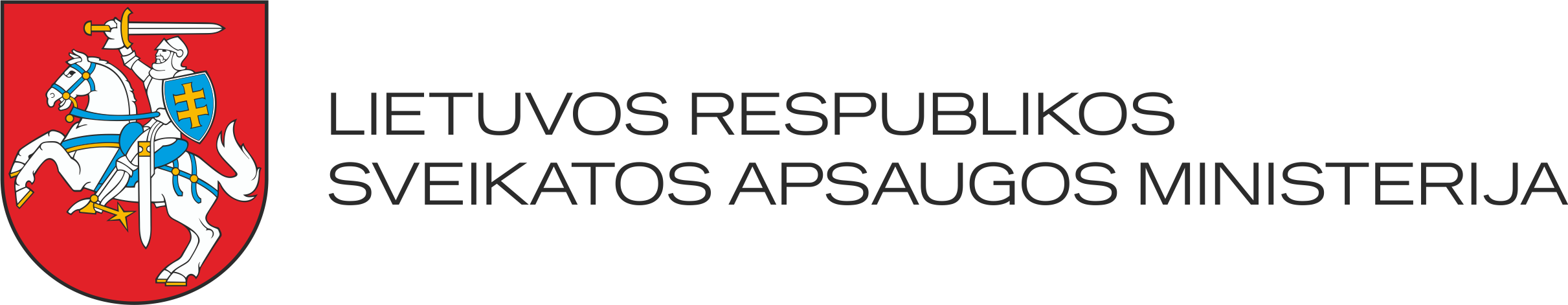 Kas ir kur atliks tyrimus?
Pasibaigus ekstremaliajai situacijai ėminiai bus imami kiekvienoje ASPĮ jos pacientams 
Ėminius imti gali ASPĮ, turinčios:
vietą ASPĮ patalpose (atskiras pastatas ar atribota nuo kitų įstaigos padalinių pastato dalis su kabinetu ar kabinetais, turinti atskirą įėjimą ir išėjimą; nesant tokių patalpų, į patalpą įeinančių ir išeinančių pacientų srautų atskyrimas turi būti užtikrinamas kitais būdais),
arba
ASPĮ įrengtą laikiną statinį (palapinę, vagonėlį ir kt.)
Už diagnostinius tyrimus apmokama iš PSDF lėšų
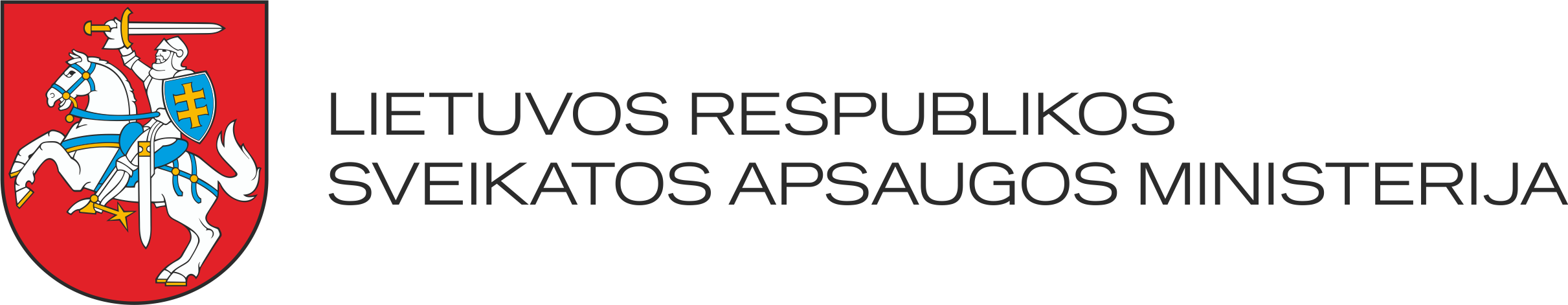 Aprūpinimas greitaisiais testais
Iki liepos 1 d. NVSPL aprūpins įstaigas greitaisiais antigeno testais (testus ASPĮ savo pacientų ištyrimui gali atsiimti ir iki gegužės 1 d.)
Nuo liepos mėn. įstaigos pačios turės įsigyti ir naudoti savo įsigytus testus ir priemones
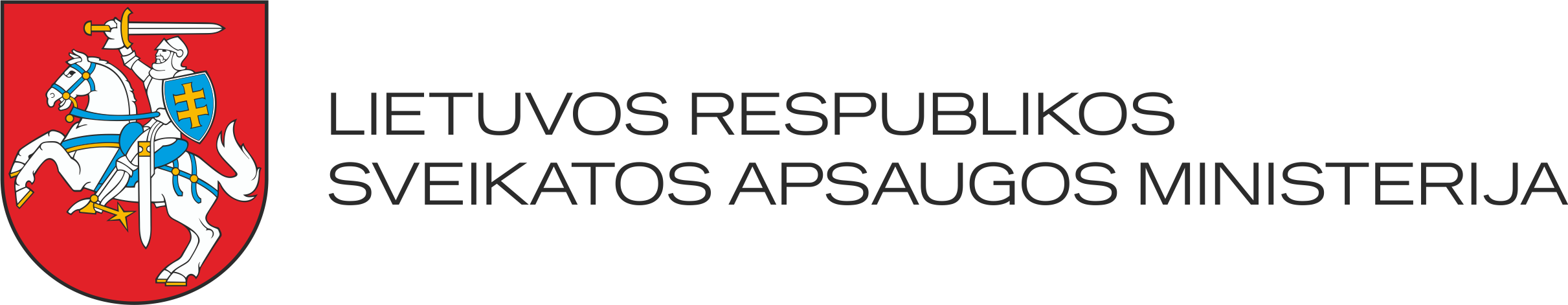 COVID-19 ligos (koronaviruso infekcijos) epidemiologinė priežiūra
COVID-19 ligos epidemiologinė priežiūra vykdoma siekiant įvertinti sergamumą šia užkrečiamąja liga, sergamumo dinamiką, nustatyti vyraujančias ir genetiškai naujas SARS-CoV-2 viruso atmainas, laiku pritaikyti profilaktikos ir kontrolės priemones
Vykdoma devyniose savivaldybėse savivaldybių paskirtose ASPĮ
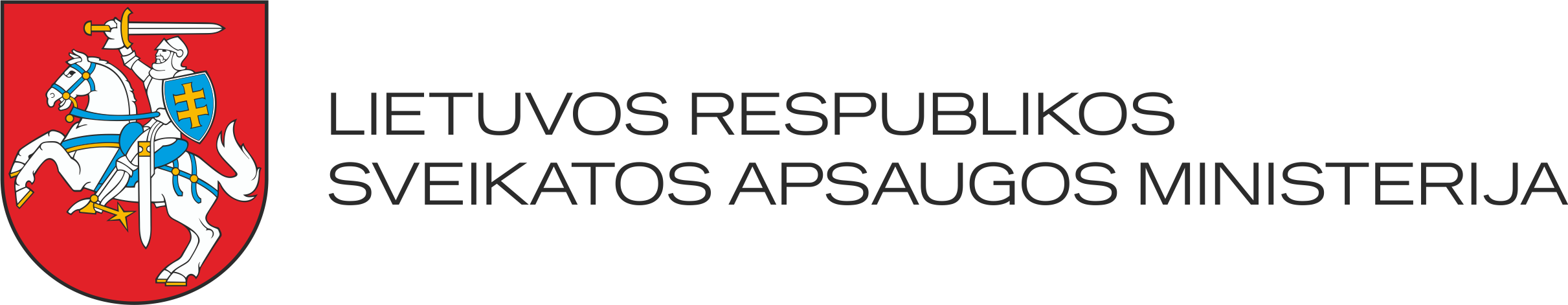 COVID-19 ligos (koronaviruso infekcijos) epidemiologinė priežiūra (2)
Nurodytos ASPĮ ima du ėminius: vieną PGR tyrimui ir antrą greitajam SARS-CoV-2 antigeno testui, asmenims, kuriems pasireiškia COVID-19 ligai būdingi simptomai
Imamų ėminių skaičių nustato NVSPL
Paskirtos ASPĮ turės sudaryti sutartis su NVSPL, už PGR tyrimus apmokama iš valstybės biudžeto lėšų
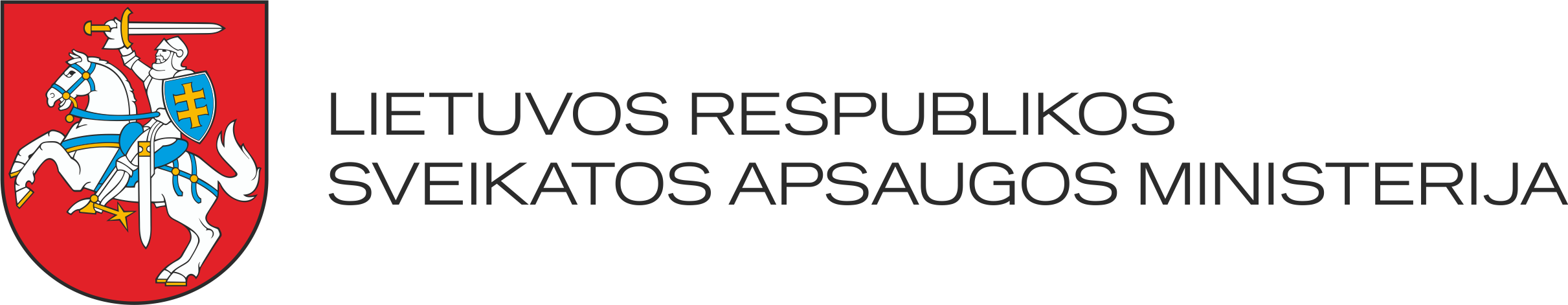 Testavimas ugdymo įstaigose
Periodinis testavimas savikontrolės testais ir aplinkos paviršių tyrimai nebebus vykdomi
Visuomenės sveikatos specialistai, dirbantys ugdymo įstaigose, bus aprūpinti savikontrolės testais, kuriuos galės atlikti individualiai, pagal poreikį
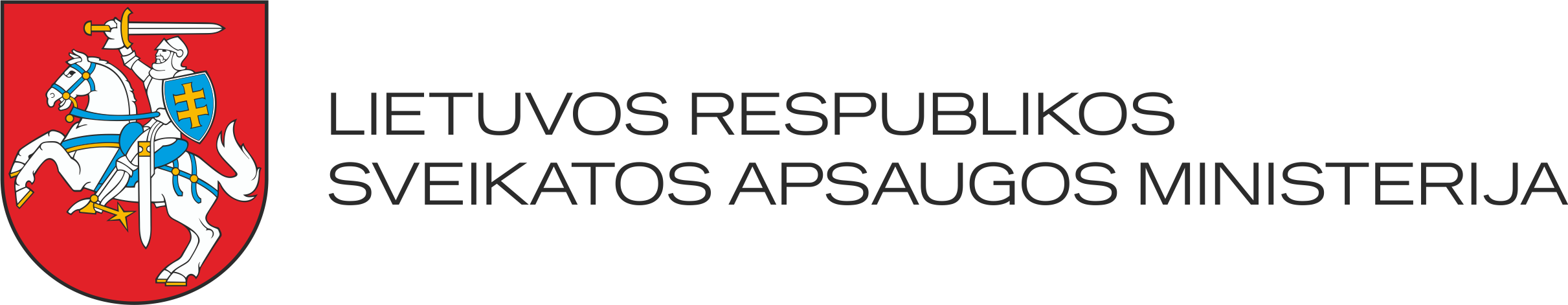